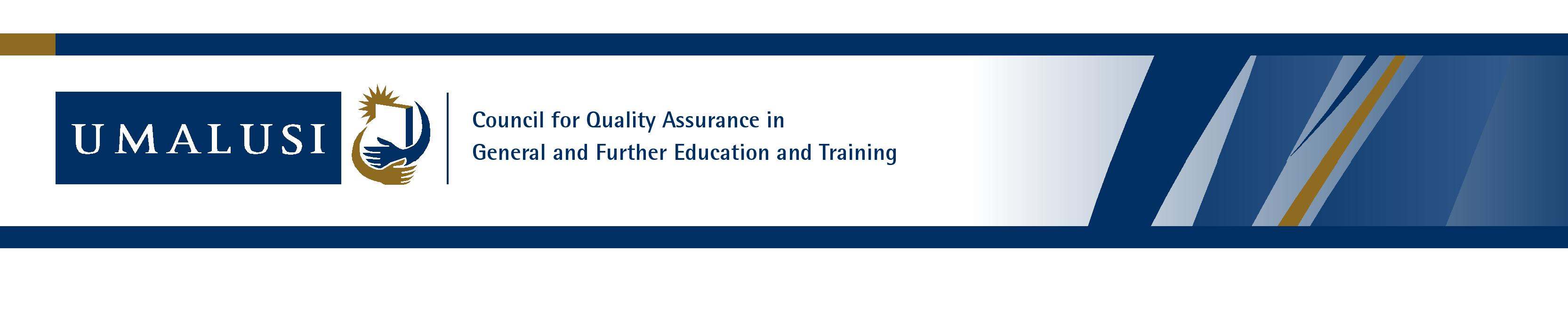 Exploring the use of assessment feedback to support learning environments in public primary schools in South Africa
Dr Gugulethu Nkambule
Umalusi, South Africa

Gaborone, Botswana
19 – 22 May 2019
PRESENTATION OUTLINE
Problem statement
Literature review
Objectives of the study
Conceptual framework
Research questions
Research methodology
Data collection
Data analysis
Findings
Conclusion
Recommendations
2
Problem statement
Poor learner performance of South African primary school learners in national, regional and international benchmarking assessments.
Reasons for poor performance?
Literature suggests that poor learner performance is due to inadequate and limited knowledge of teachers to cope with implementation of curriculum reforms and the interpretation of assessments.
The myriad of curricular changes (four curricular changes between1997 and 2012), as well as national testing (introduced for the first time in public primary schools in 2011-2014).
In addition, poor reading and inability of learners to deal with questions requiring critical thinking and problem solving skills are considered as one of the causative factor for poor learner performance.
The reasons above have prompted a need to intensify the use of assessment feedback to support primary school teachers to improve learner performance.
3
Literature review
What is assessment?
Assessment is a broad term with various definitions.
From a South African perspective, the subject assessment guidelines of the DBE defines assessment as a “continuous planned process of identifying, gathering and interpreting information about the performance of learners, using various forms of assessment” (DBE, 2012: 97).
The Great School Partnership (2015) defines assessment as the use of variety of methods or tools by teachers to evaluate, measure, and document the academic readiness, learning, progress, skill acquisition, or educational needs of students.
4
Literature review
Purpose of assessment / reasons for conducting assessment: (Most definitions about assessment attest that, assessment involves 4 steps, namely:)
generating and collecting evidence of 	achievement;
 evaluating this evidence;
recording the findings;
using this information to understand and thereby assist the learner’s development in order to improve the process of learning and teaching.

What is assessment feedback?
Assessment feedback refers to the use of information about learning programmes / results to improve subsequent learning and development.
5
Literature review
Emphasis in assessment - 
Assessment is widely recognised as an important part of the learning cycle.
Internationally, the UNESCO (2015: 189): places much emphasis on the ‘quality education for all’ during standardised testing.
The United States introduced the NCLB Act (2001) and Race to the Top as common academic standards and assessment, to ensure that all students make adequate progression on core academic areas (McGuinn, 2012; Ransford et al., 2009; Minstroop & Sundermann, 2009).
In South Africa: the principal goal of the DBE is to improve the quality of basic education by raising learner test scores in Grades 1 to 9 (DBE, 2011; 2013).
The DBE aspires to see an upward trend in the TIMMS, PIRLS and SACMEQ).
7
Literature review
How to improve?  
The Annual National Assessments (ANA) implementation provided a more diagnostic interpretation of learner achievement of primary school learners in South Africa.
Important lessons learnt from the ANA implementation have been incorporated in the new National Integrated Assessment Framework (NIAF), which includes three different, yet complimentary tiers of assessment, namely:
Systemic evaluations (grades 3, 6 and 9 / focuses on test and questionnaire development / linked to the DBE’s commitment to participate in TIMMS, PIRLS and SACMEQ). 
Diagnostic assessment (annual supply of assessment tools to strengthen teachers’ classroom assessments).
Summative assessment (setting and processing of an end-of-year examinations in selected grades and subjects).
8
Literature review
Why investigating assessment feedback?
To date, there is not enough research that has been conducted on assessment feedback to support primary school teachers to improve learner performance.
Contextualised research is needed to justify reasons for using assessment feedback to enhance performance.
9
Objectives of the study
This study aims at: 

reflecting on the use of assessment feedback to support teachers to improve learner performance in primary schools. 
shifting the focus of research from the senior grades by investigating the use of assessment feedback in the lowest end of the system, namely, the Grades 1-9.
10
Conceptual framework
Improving the quality of teaching and learning
Organisational support theory
The policy framework for improving the quality of education
Informed by goal number 6 of the UNESCO’s ‘Education for All’ (EFA),
Focuses on how well an organisation meets the socio-emotional needs of its employees.
11
Research questions
The following two research questions underpinned the study:
How do primary school teachers experience external assessment feedback support in a South African school district? 
How do primary school teachers experience internal assessment feedback support in a South African school district?
These questions lead to reasoning / substantiation on how assessment feedback can be used to enhance the teaching and learning environment.
12
Research Methodology
A qualitative research approach, located in the interpretative paradigm, was used for the purpose of this study .
A case study was conducted in three primary schools offering grades 1-9 in one circuit office in the Nkangala school district in the Mpumalanga province in South Africa.
Participants: 3 principals, 8 HODs and 9 PL1 teachers.
13
Data Collection
Semi-structured individual interviews were conducted with the principals, and separate focus group interviews for the HODs and PL1 teachers were conducted.
 Documents analysis (school improvement plans, class visit reports for subject advisors, HODs and deputy principals, as well as the ANA results0 were evaluated.
Non-participant observation (3 phase meetings and a cluster workshop)
14
Data Analysis
Content analysis – was used to analyse the data that was collected from the interviews, documents and observation.

How conducted?
Coding, categorising, looking for recurring patterns, similarities, inconsistencies, or contradictions was followed to analyse the data.
Categories, patterns and emerging themes were linked to the research questions and discussed in relation to the relevant literature.
15
Conclusion
Consistent problem?
The DBE officials did not use the ANA results to support teachers and learners in schools which were consistently achieving below the national target.

At the time of conducting the study, there were no measures in place to use assessment feedback to support teachers to deal with learners with poor reading and those who cannot answer questions requiring critical thinking and problem solving skills.
21
Conclusion
How could support be conducted?
The DBE should strengthen the on-site support for teachers.
McKinney (2009: 86) advised that when learners perform below the level of achievement, the levels of support should be contextualised and made appropriate to the challenges experienced. 
Capraro. et al. (2011: 3) suggested that teachers should decide on the knowledge, skills, attitudes and beliefs which warrant assessment; at what point and for what specific purpose they should be assessed; and which tools might best accomplish these classroom-based assessments.
The DBE has rolled out the Early Grade Reading Assessment (EGRA) tools for the foundation phase, which identify ways of teaching reading in African languages.
22
Recommendations
This study recommends that the use of assessment feedback to support primary school teachers should focus on enhancing the teacher content knowledge, the choice of teaching strategies, the setting of quality tasks, and improving the feedback practices in order to improve teaching and learning.

The DBE should focus on developing programmes to improve poor reading as well as enhancing the ability of learners to answer questions requiring critical and problem solving skills.
23
Thank you